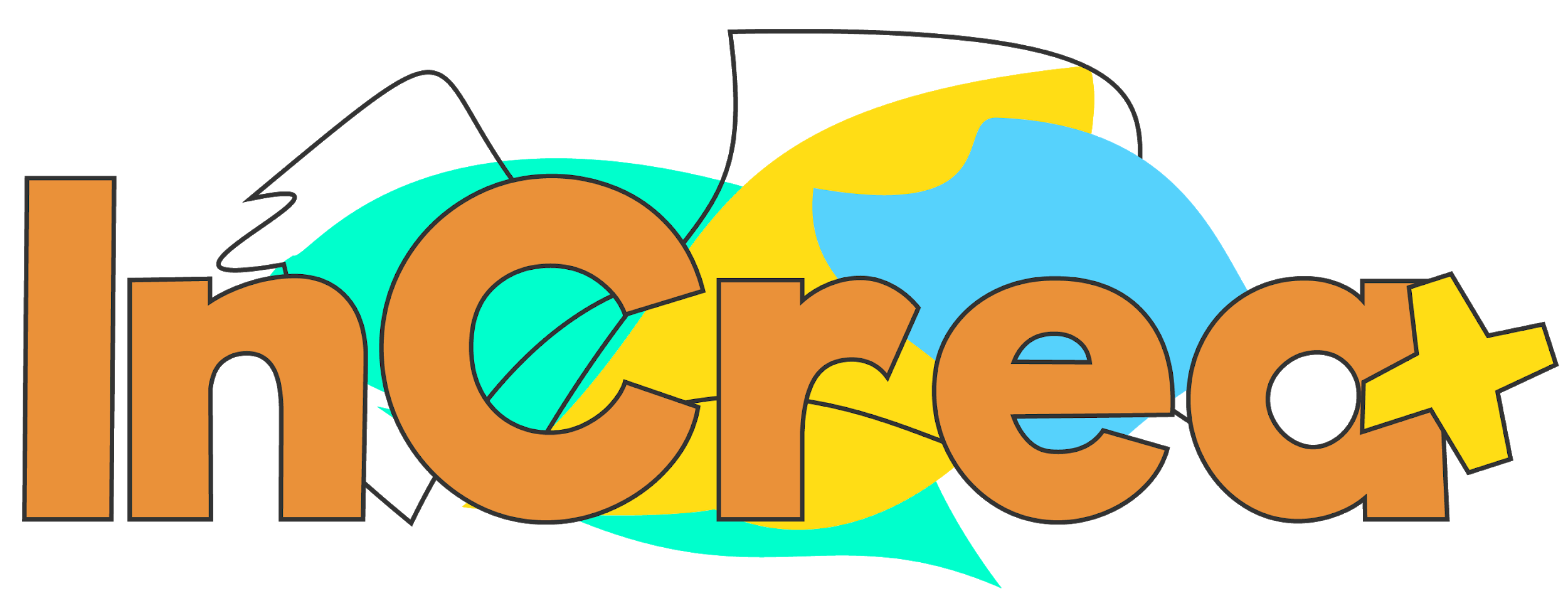 Eğitsel Sanatla Kapsayıcı Yaratıcılık
InCrea+ Müfredatında öngörülen etkinliklerin nasıl seçileceği, hazırlanacağı, uygulanacağı ve değerlendirileceği
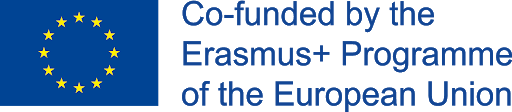 Bu proje Avrupa Birliği'nin desteğiyle finanse edilmiştir.Bu materyal yalnızca yazarın görüşlerini yansıtır ve Komisyon burada yer alan bilgilerin herhangi bir şekilde kullanılmasından sorumlu tutulamaz.
[Speaker Notes: Eğitmen notu: Bugünün konusuna geçmeden önce, son derste  anlatılan içeriğe kısa bir genel bakış atın ve ardından katılımcıların oturum 2.1'deki ev ödevlerini gruplar halinde tartışmalarını sağlayın ve ardından gruba geri bildirimde bulunun.]
Etkinlik Seçimi
Aşağıdakilere dayalı olarak etkinlik seçimi yapılmalıdır:
 hedef grup 
belirli riskler
onların yetenekleri
okul kaynakları 
dış uzmanların ve kolaylaştırıcıların ilgisini çekmek için kullanılabilirlik ve olanaklar

.
[Speaker Notes: InCrea müfredatından seçim yapabileceğiniz çok çeşitli aktiviteler vardır. Bu aktivitelerin seçilmesi bir dizi faktöre bağlı olacaktır.]
Etkinliklerin Planlanması Ve Hazırlanması
Faaliyetlerimize uygun şekilde hazırlanmak ve planlamak için kapsayıcı bir ortamda olduğumuzdan emin olmamız gerekir. Yapmamız gerekenler: 
Sosyo-ekonomik katılımın sağlanması
Kültürel kapsayıcılığı desteklemek.  
Fiziksel engellerin olmadığından emin olun : 
Etkinlikte bilişsel zorlukların ele alındığından emin olun: 
Davranışsal zorlukları yönetmek için destek sağlanması : 
Yetenekle ilgili olabilecek zorlukları göz önünde bulundurun:
[Speaker Notes: Artık planlarken ve hazırlanırken göz önünde bulundurmamız gereken unsurların farkında olduğumuza göre, her birinde neler olduğuna biraz daha derinlemesine bakabiliriz…]
Etkinliklerin Planlanması Ve Hazırlanması
Tüm sınıflar ve kapsayıcı olmayı amaçlayan tüm ders dışı veya topluluk temelli etkinlikler için bazı genel ipuçları:
❖Davranışlar için net minimum standartlar belirleyin
❖Yaramazlık yapan çocuklarla hassas davranın.
❖Tüm çocukları dinlemek için fırsatlar yaratın
❖Gruptaki her çocuğun özel ihtiyaçlarına dikkat edin.
❖Zaman çizelgelerini ve önemli bilgileri net bir şekilde görüntüleyin 
❖Öğrenmede evrensel tasarım yaklaşımını kullanın .
❖Bir çocuğun ilerlemesini diğeriyle karşılaştırmayın; her kişisel gelişim birer anahtardır.
[Speaker Notes: Davranış standartları şunlar olabilir:• Şiddet veya saldırganlığın hiçbir türüne izin verilmez• Nefret dolu veya kaba dile izin verilmez• Başkalarının mülkiyetine saygı gösterin – kırmayın veya almayın• Herkesin kendini güvende ve saygın hissetme hakkı vardır• Herkesin kendini ifade etme ve dinlenilme hakkı vardır.Davranış kuralları, kabul edilebilir olanın minimumudur, bu yüzden asla kimsenin onları kırmasına izin vermeyin.Temel bir kuralı çiğnemenin orantılı, tutarlı sonuçlarına örnekler:1. kez: Yaptığınız şeyi durdurun ve onlara sert bir bakış atın!2. kez: 'Bunu yapma' deyin ve kuralları gösterin.3. kez: isimlerini bir kağıda not edin.4. kez: 'Bunu dört kez yaptınız' deyin. Bir kez daha ve sonra konuşmamız gerekecek.'5. kez: 'Yeter' deyin. Daha sonra konuşacağız.'Açıkçası, çocukların burada ana hatlarıyla belirttiğimiz adımların ötesine geçtiği durumlar olacaktır! Daha ciddi, tekrarlanan kuralları çiğnemenin daha ciddi sonuçlarını düşünün ve bunları da tutarlı bir şekilde uygulayın.Yanlış davranışlarda bulunanlarla hassas bir şekilde ilgilenmek, onları herkesin önünde dışlamamak demektir. Bir kağıda bir çocuğun adını yazarsanız, yaramazlık yaptığını anlarlar. Ayrıca, daha fazla sonuç olmadan davranışlarını durdurma ve değiştirme fırsatına da sahiptirler. Çocuğun adı tahtaya yazılırsa - herkes tarafından görülebilir - neden davranışlarını değiştirsinler? Orada, daha iyi davranmaya başlasalar da başlamasalar da, herkes tarafından görülebilecek bir isim kalacak. Özellikle bazı temel kurallarla düzenli olarak mücadele eden çocuklar için kapsayıcı değildir.Gerçekten kapsayıcı bir sınıf için, hangi çocuklarınızın özel eğitim ihtiyaçları ve engelleri olduğunu bilmek yeterli değildir. Varsa, çocuklarınızdan hangilerinin ücretsiz okul yemeği aldığını, hangilerinin bakıcı olduğunu, hangilerinin koruyucu ailede olduğunu, hangilerinin ana diliniz olmadığını ve hangi çocukların özellikle savunmasız Roman veya göçmen topluluklarından olduğunu bilmelisiniz.Yeni bir konu planlarken çocuklarınızın zaten bildiklerini veya bilmediklerini varsaymayın - onlara sorun! Bu şekilde, çocukların daha fazla öğrenmek istedikleri alanları belirleyecek ve çok tanıdık öğrenmelerin üzerinden geçmekten kaçınacaksınız. Çocukların bir konu ile ilgili ön bilgilerinin ve ilgilerinin bu şekilde önceden değerlendirilmesi, onlara dinlendiklerini ve kendi öğrenmelerine dahil olduklarını gösterir.]
Etkinlik Seçimi
Öğretmen aşağıdaki yaklaşımlardan bir veya daha fazlasını uygulamaya karar verebilir: 

Uzmanların dahil olduğu ağ kaynaklarının kullanılması, 

2. Tek oturumlu etkinlikleri seçmek
3. Birden çok oturum halinde gelişen etkinlikleri seçme

4. Topluluk ortamlarında gerçekleşen etkinlikleri de dahil etme

5. Tek etkinliklerle çapraz oturumlar başlatmak
[Speaker Notes: Öğretmenler, her oturum için farklı atölye liderleri ve uzmanları dahil etmeyi seçebilir. Hem katılımcıların hem de liderin tanıtımına uygun zamanın ayrılmasının önemli olduğu düşünüldüğünde, liderin grubu iyi tanıması için bir hazırlık toplantısı yapılması önerilebilir. Bu sayede öğrenciler bir kez daha yeni teknik ve yaklaşımlara maruz kalacaklar ve farklı konuların sanat yoluyla nasıl ele alınabileceğine dair ufuklarını ve anlayışlarını genişleteceklerdir.
Ayrıca, etkinliklerin bir parçası olarak, öğretmen ve kolaylaştırıcı topluluk üyelerini programlarına dahil etmeyi seçebilir. İçeriğe bağlı olarak, kapsayıcılık üzerine çalışan, engelli çocuklarla çalışan yerel kuruluşlar veya yetenekli çocuklar için okullar olabilir. Bunları dahil etmek, yeni sanat tekniklerini öğrenmekle birlikte paylaşılan deneyimlere ve bilgi genişlemesine yol açabilir. Kapsama/dışlama açısından deneyimlerini paylaşan ek uzmanların veya diğer çocukların dahil edilmesi son derece faydalı olabilir.
Katılımcıların yakın çevresi dışındaki gerçek hayattan örnekler ve deneyimler, konuların daha iyi anlaşılmasını sağlayabilir ve daha fazla dahil olma isteklerini ateşleyebilir. Ortak projeler de yapılabilir. Örneğin, yerel bir organizasyonla ortak bir sanat sergisi, tüm katılımcıların sabırsızlıkla bekleyeceği ve sadece eldeki meseleler hakkında değil, aynı zamanda gençlerin katılımı hakkında da toplumda farkındalığı artıracağı çeşitli faaliyetlerin bir sonucu olabilir.]
Değerlendirme
INCREA+ müfredatının uygulanma sürecinin bir parçası olarak tasarlanan değerlendirme
İki aşamada yürütülür:
Etkinlik tamamlandıktan sonra tasarlanan şablon doldurularak
Tüm eğitimin tamamlanmasının ardından, öğretmen formu doldurularak ve öğrenciler tarafından değerlendirilerek
Değerlendirme araçları
Etkinlik Değerlendirme
İlk araç Etkinlik Değerlendirmesi dir.Etkinlik tamamlandıktan sonra öğretmen tarafından doldurulacaktır.
[Speaker Notes: Eğitmen Notu: Katılımcıların, planlama ve hazırlık yaparken göz önünde bulundurmaları gereken şeyleri birlikte tartışmalarını sağlayın. Ardından grupların bilgilerini sınıfın geri kalanıyla paylaşmalarını sağlayın]
Değerlendirme Araçları
Öğrenme Çıktılarının Değerlendirmesi
İkinci araç Öğrenme Çıktılarının Değerlendirilmesi başlığı altındadır.
INCREA+ Müfradatını kullanarak tüm Eğitim tamamlandıktan sonra öğretmen tarafından doldurulacaktır.
Değerlendirme Araçları
Öğrenciler için Etkinlik Değerlendirme
Son araç Öğrenciler içim Etkinlik Değerlendirme başlığı altındadır.Bir dizi etkinliği tamamladıktan sonra ya da tüm eğitimi tamamladıktan sonra Öğrenci tarafından doldurulacaktır.
Değerlendirme

Değerlendirme önemlidir ve eğitimciye şu konularda doğru bilgi verir:
Hedefleri başarmak
Öğrenme çıktıları
Kapsayıcılık konusunda öğrenciler ve onların tutumları üzerine etkileri
Sonraki uygulamalar için gerekli ilerlemeler
İlginiz İçin Çok Teşekkürler!
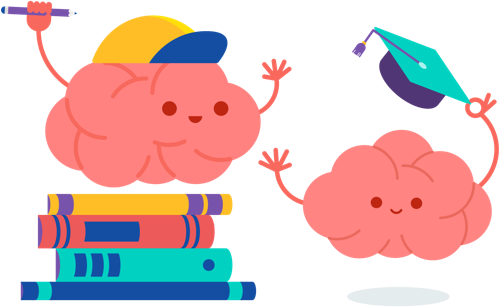